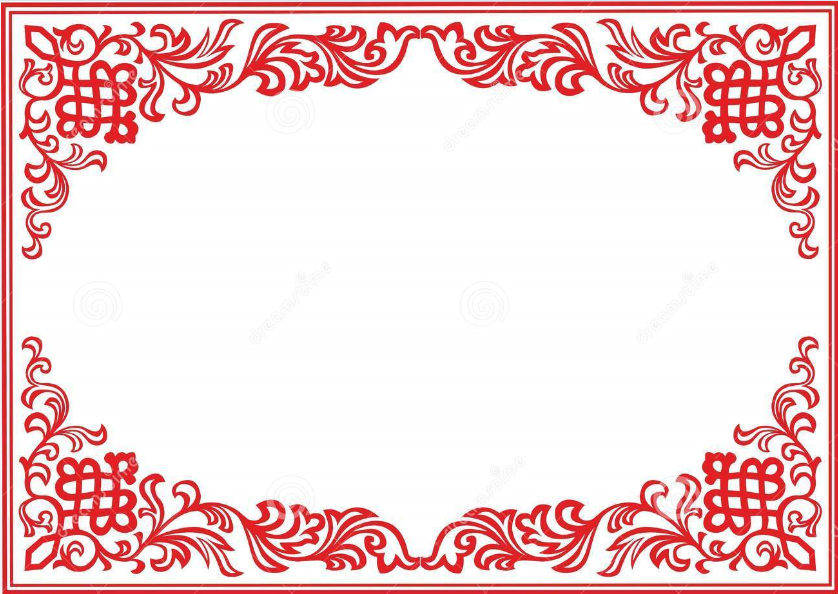 Духовно-нравственное воспитание детей дошкольного возраста через приобщения к истокам русской народной культуры
Воспитатель МАДОУ города Нижневартовска ДС№17»Ладушки»
Наталья Сергеевна Бикмухаметова
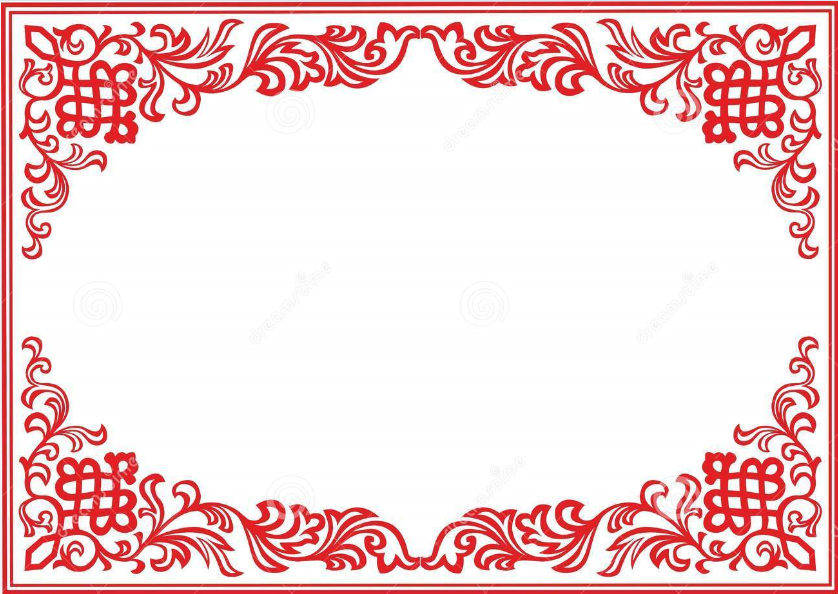 Проблемы духовно-нравственного воспитания
Проблема бездуховности, циничности, преобладания прагматического в целеполагании подрастающего поколения;
Утрата духовно-нравственных ориентиров среди молодежи
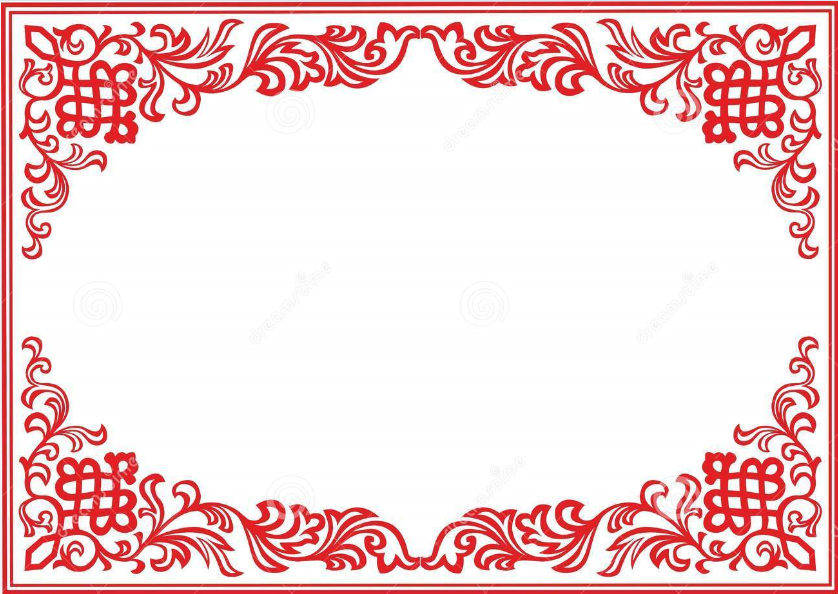 Малые фольклорные формы
Припевки, приговорки
Потешки, прибаутки, заклички
Пословицы и поговорки 
Загадки
Сказки
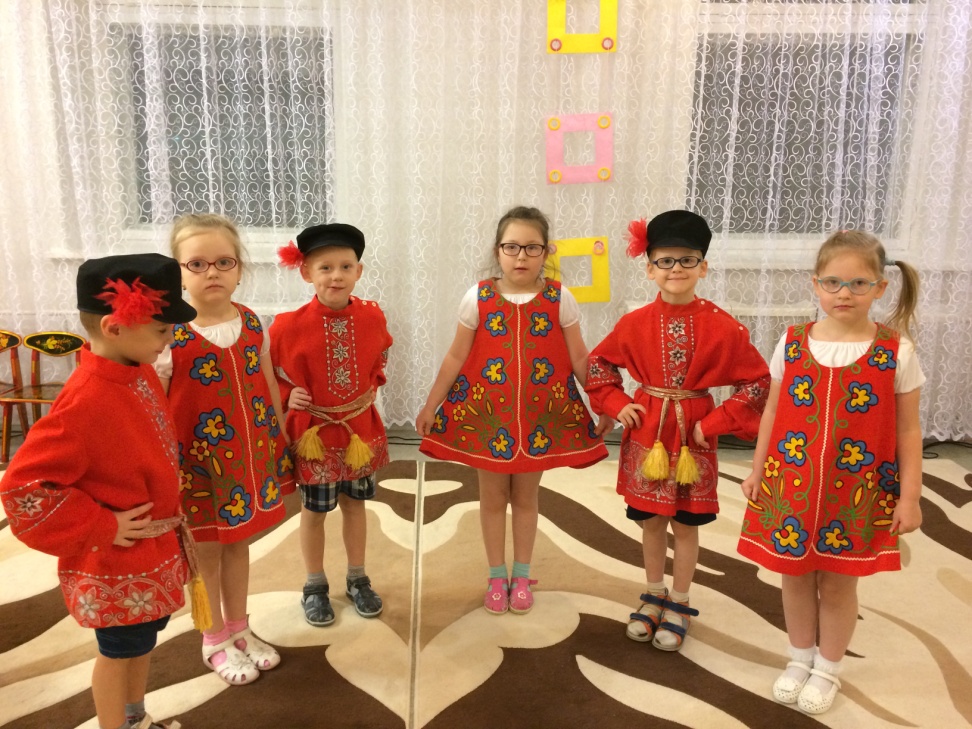 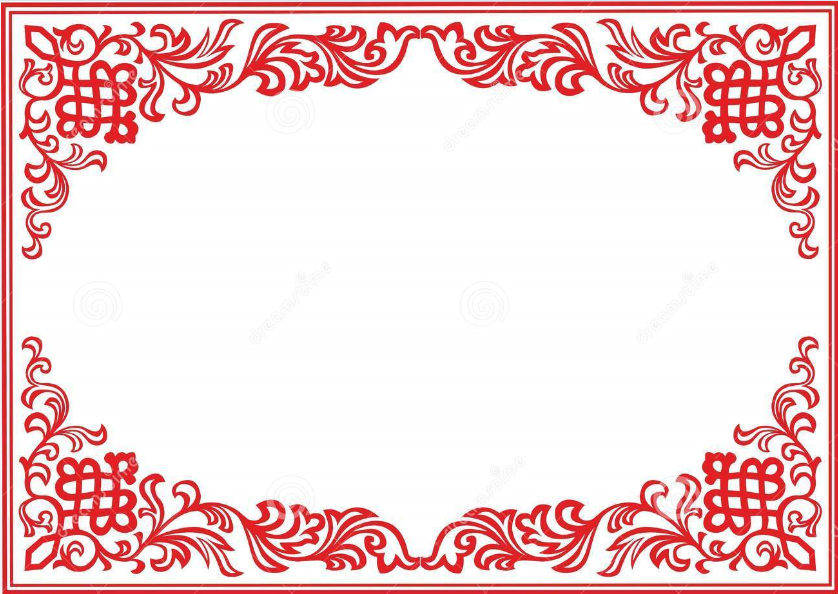 Знакомство с праздниками и традициями русского народа
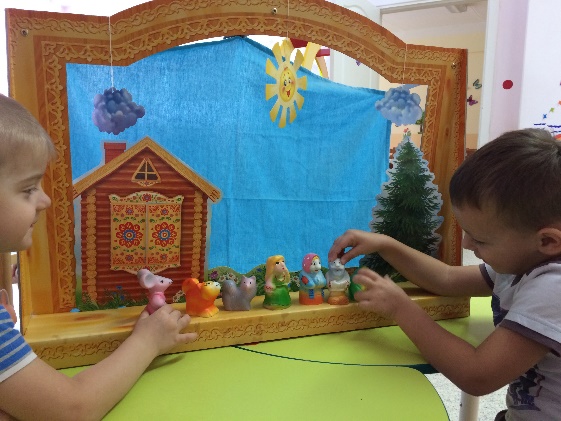 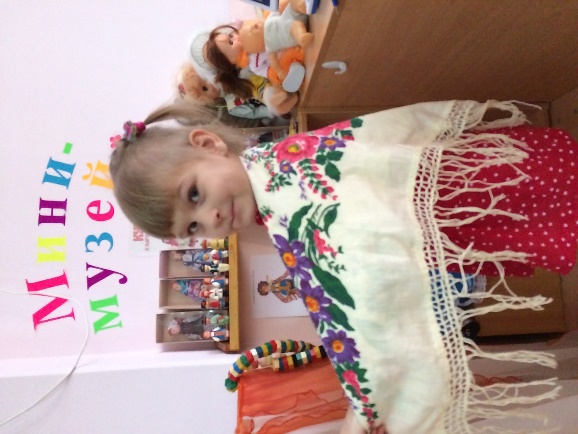 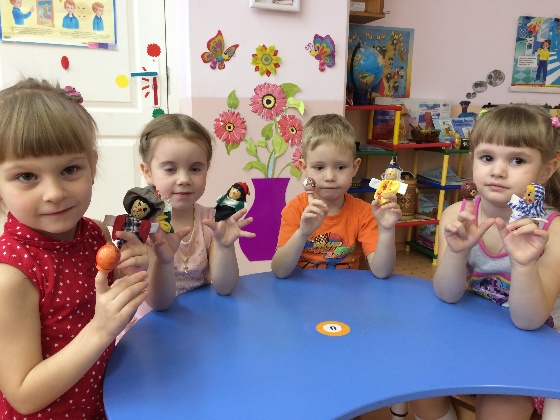 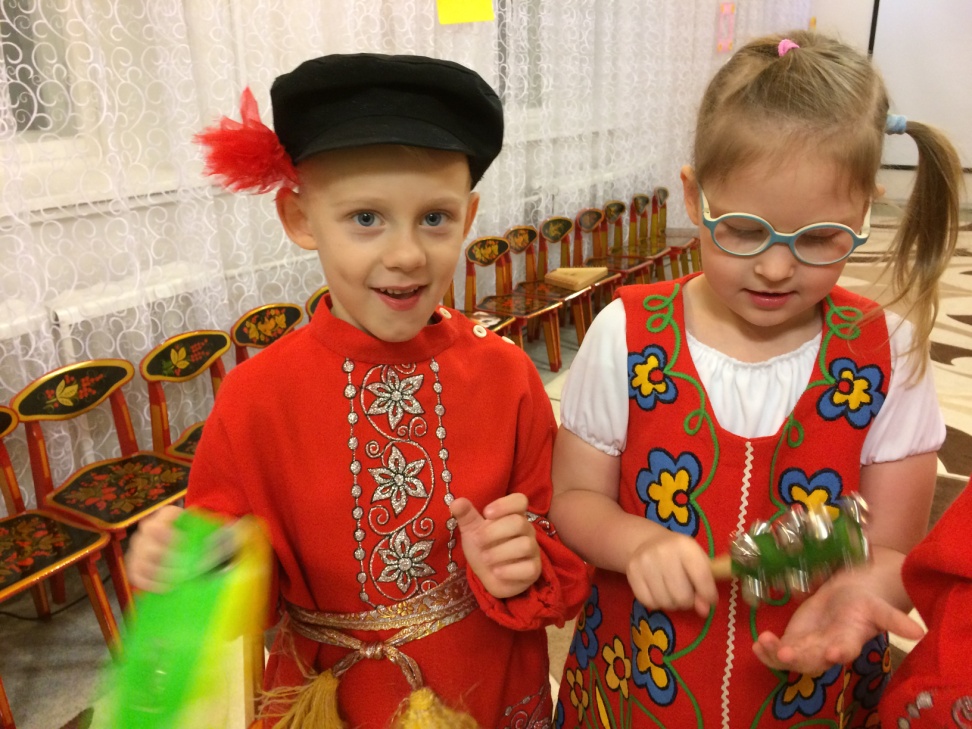 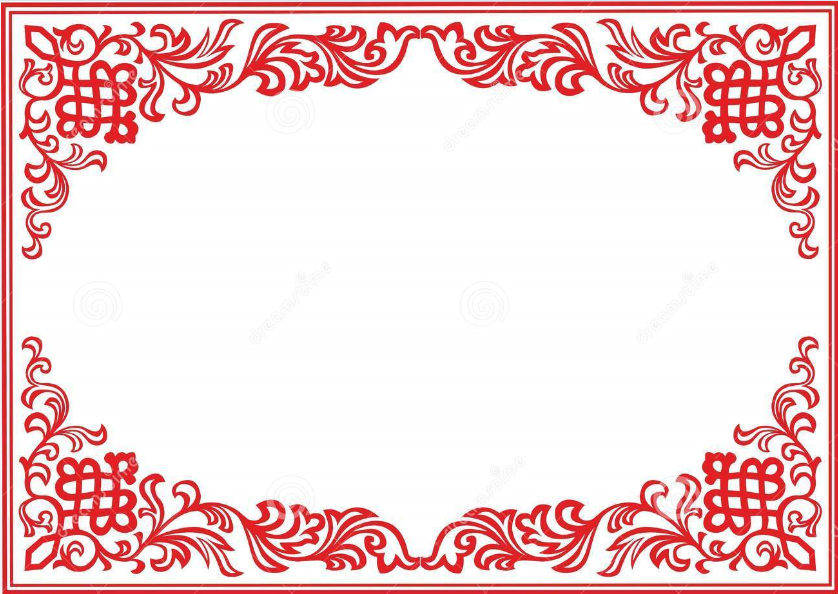 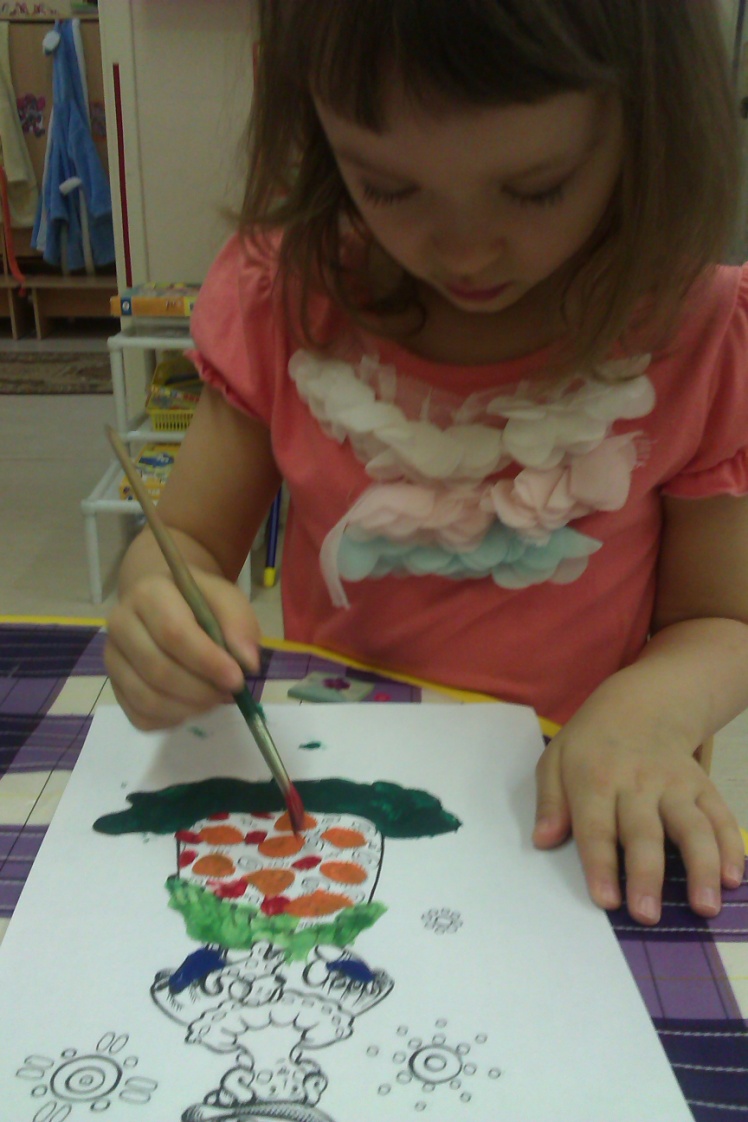 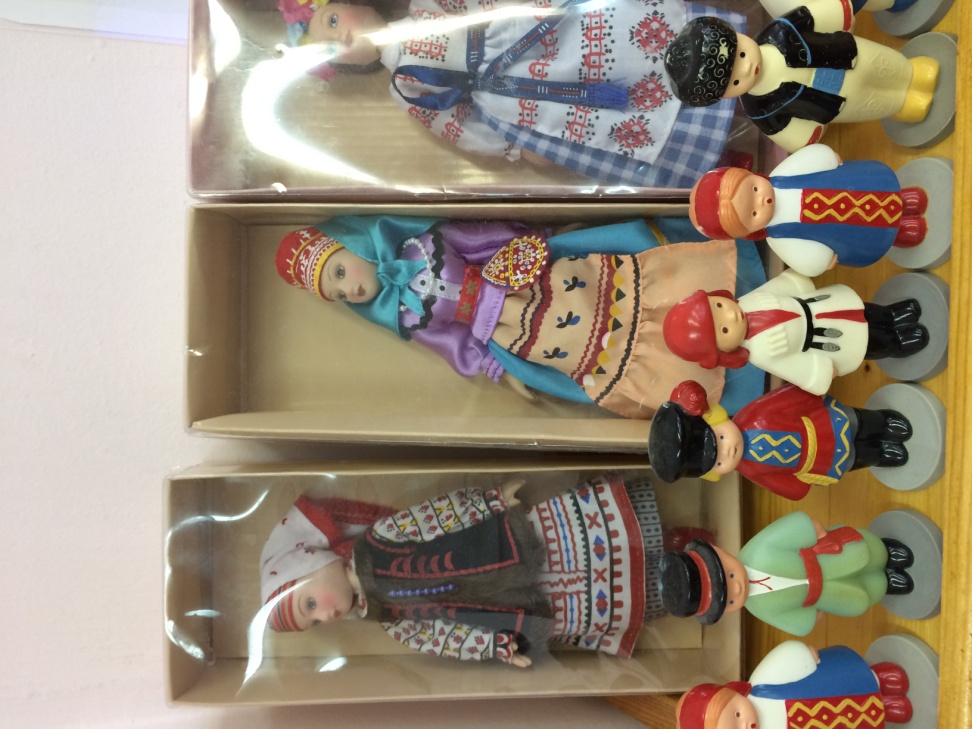 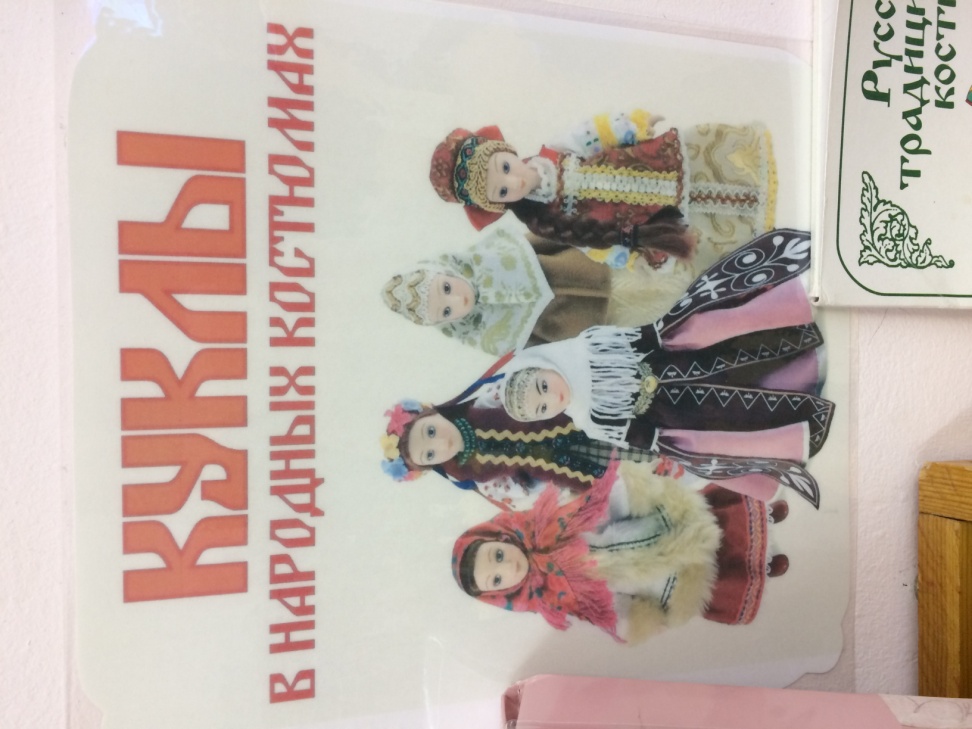 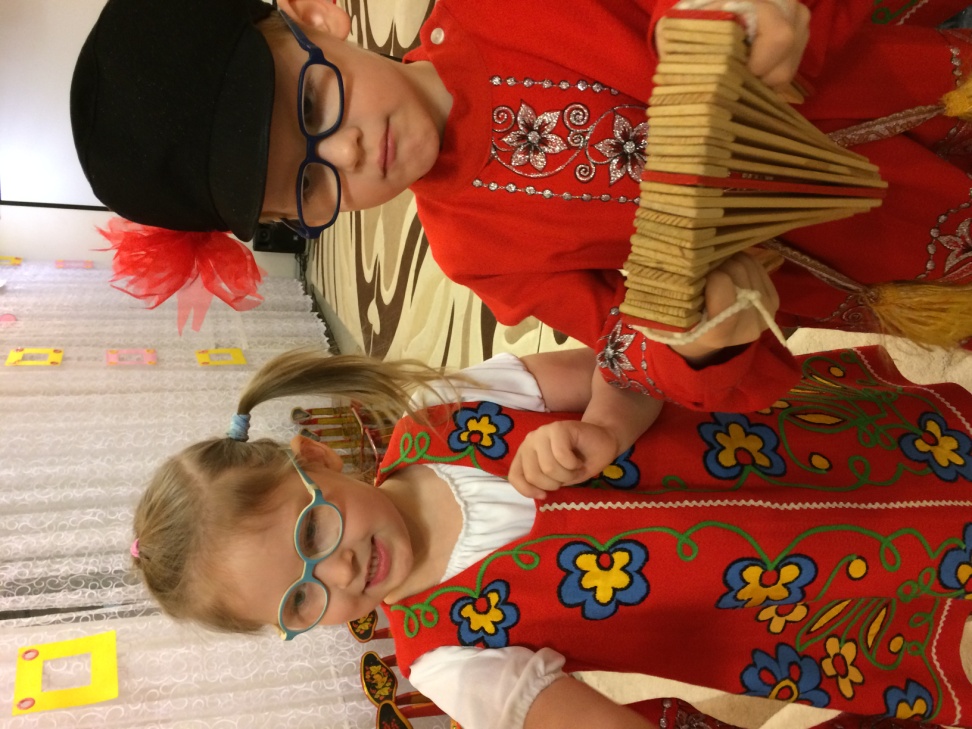 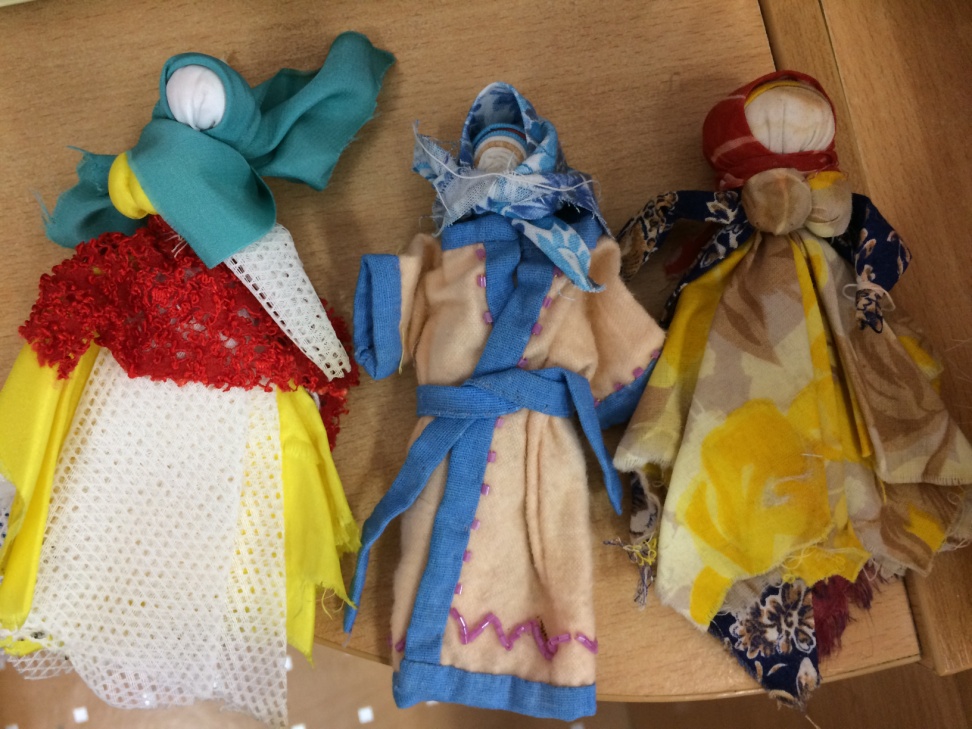 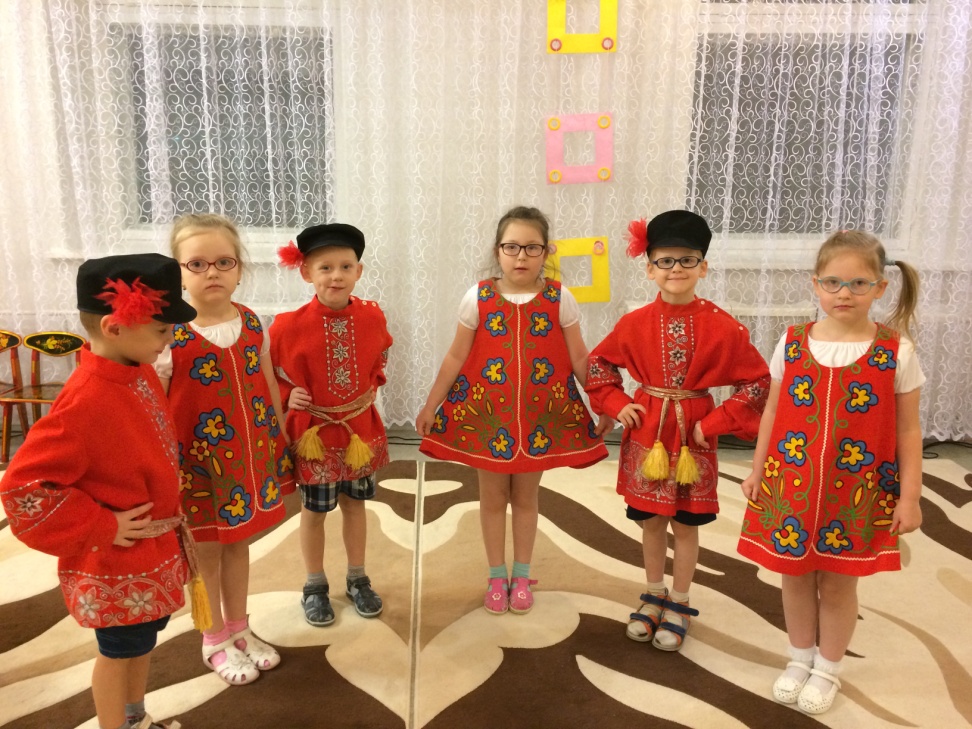 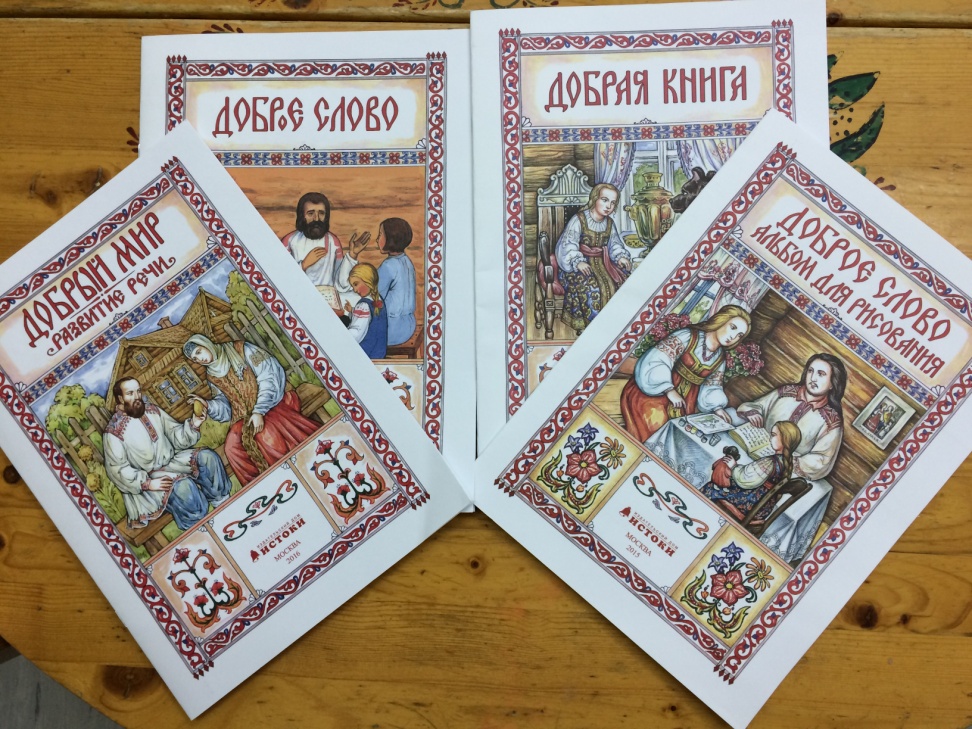 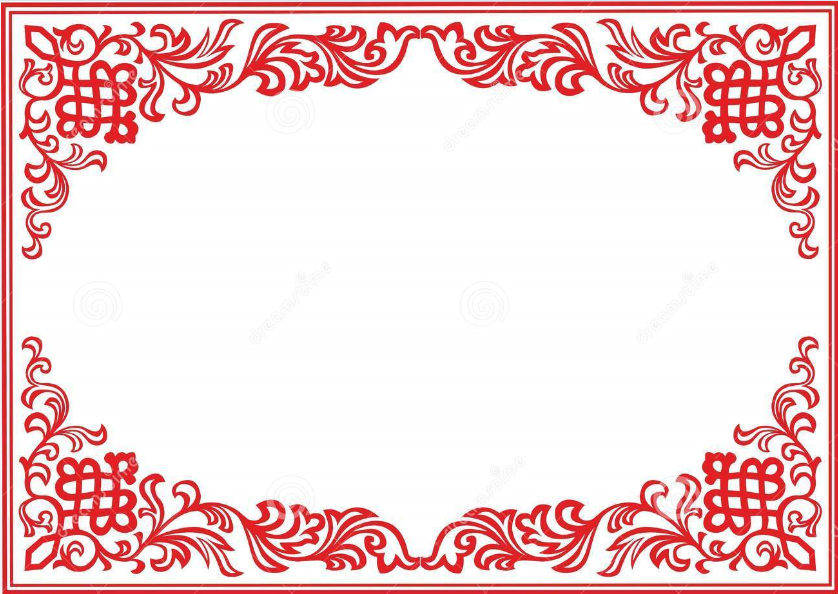 Русские народные праздники
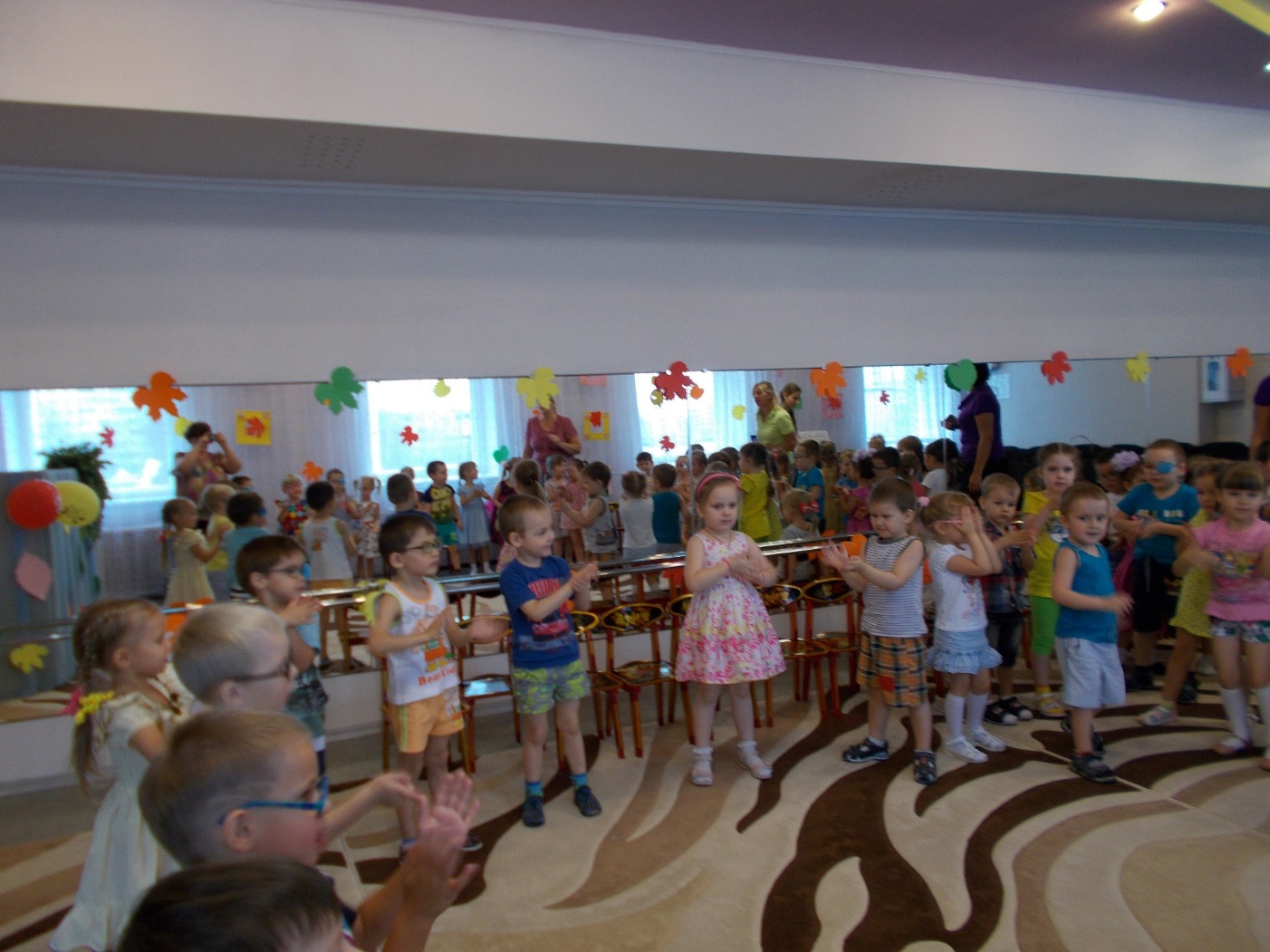 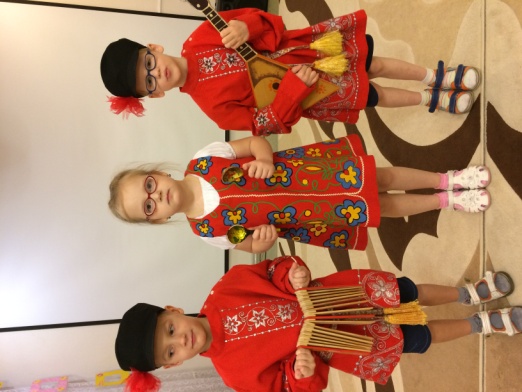 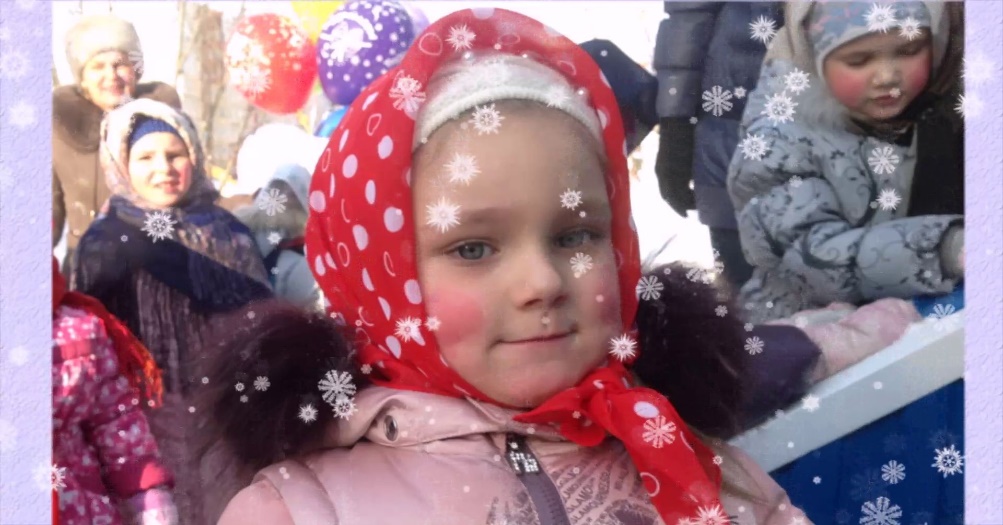 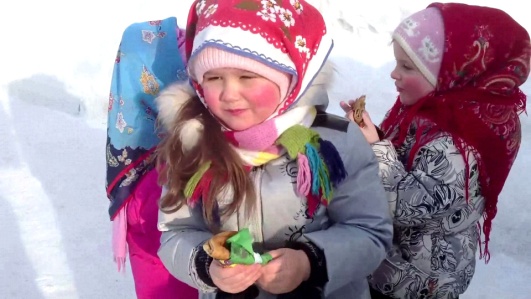 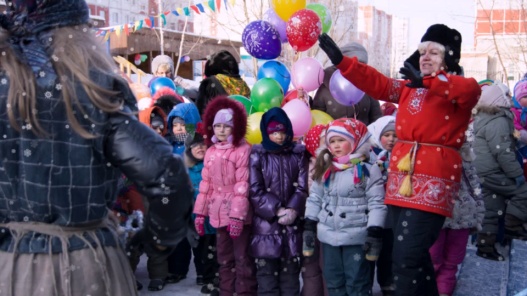 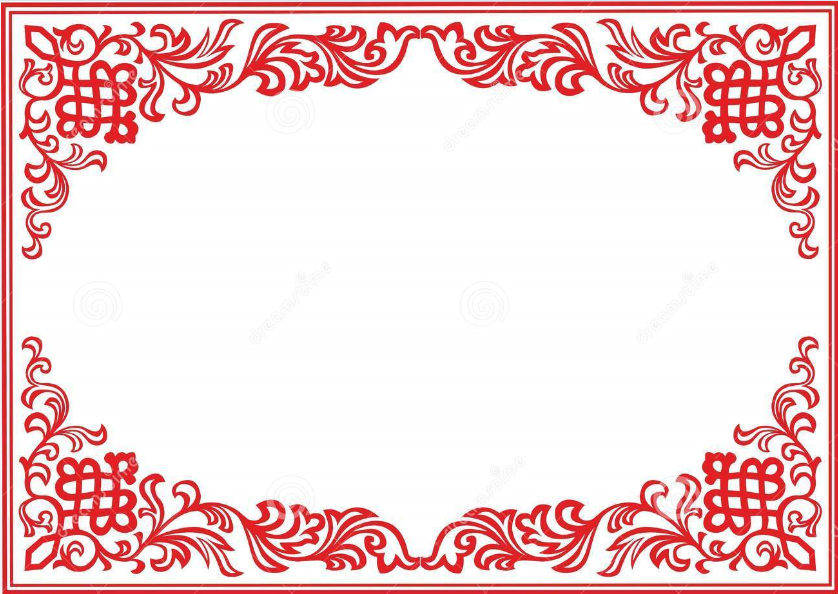 Знакомство с народным искусством
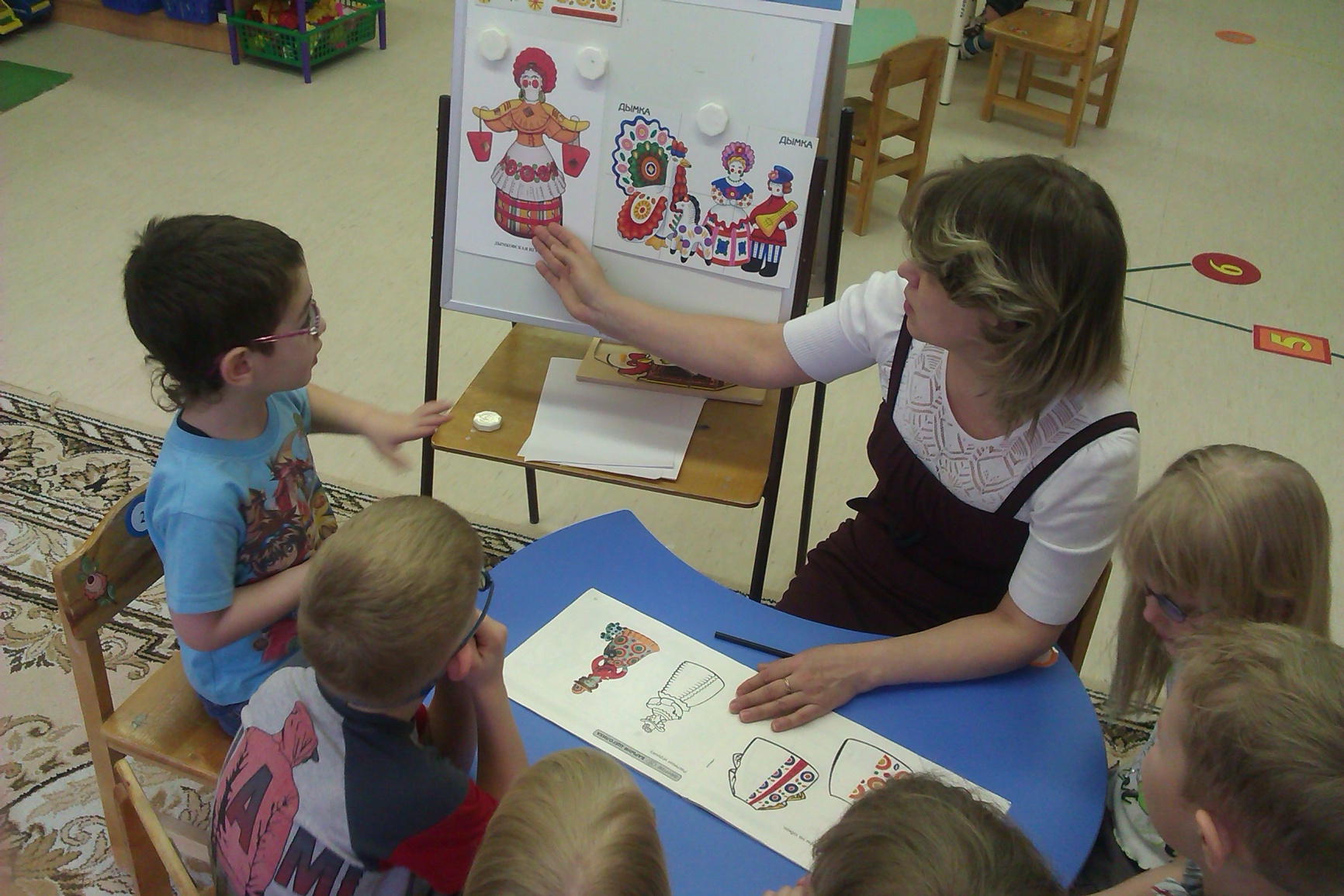 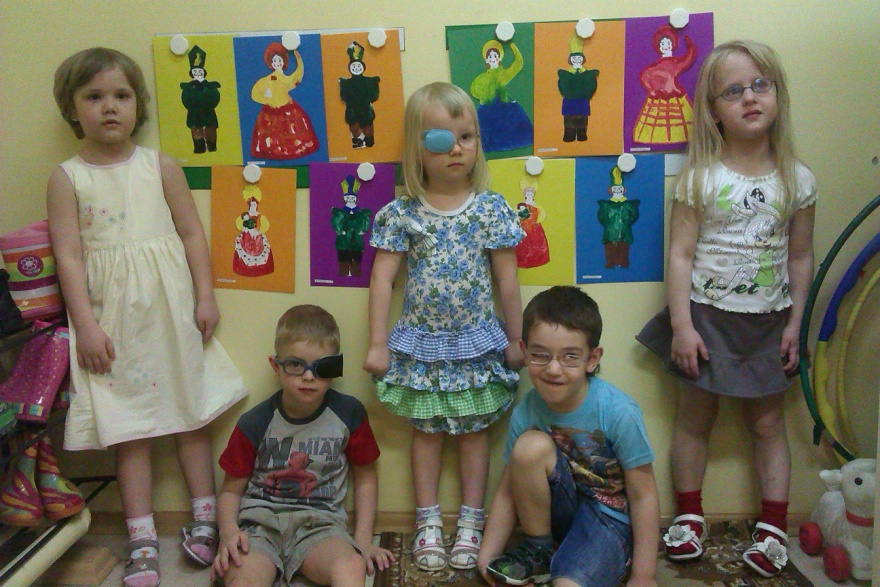 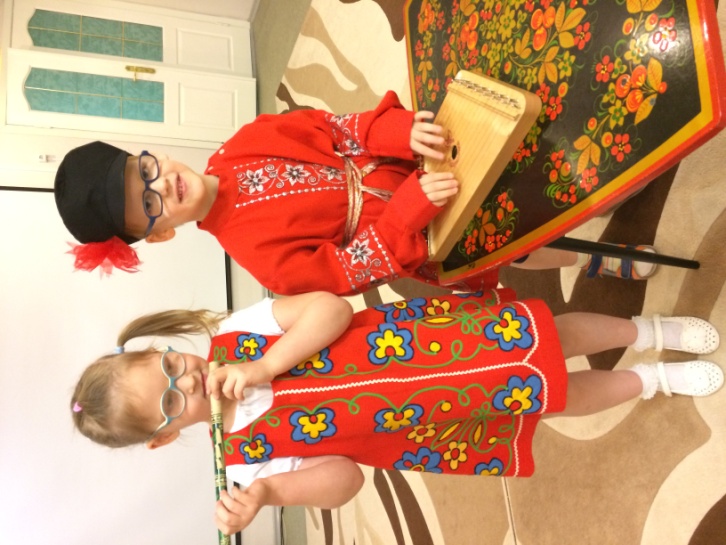 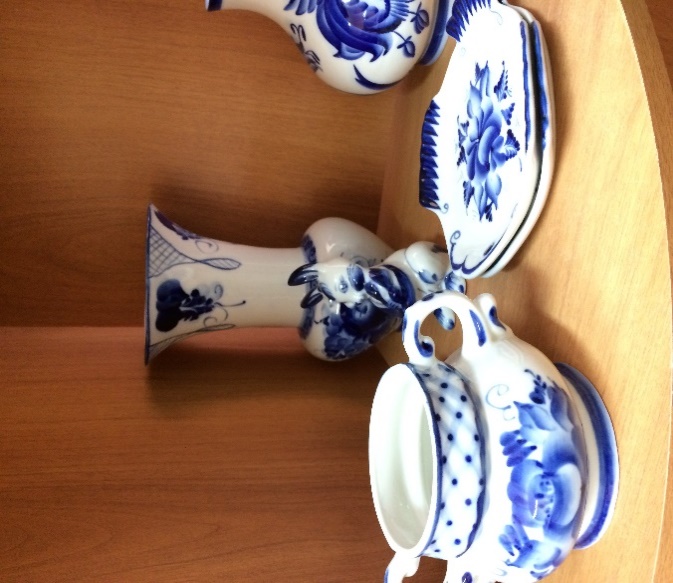 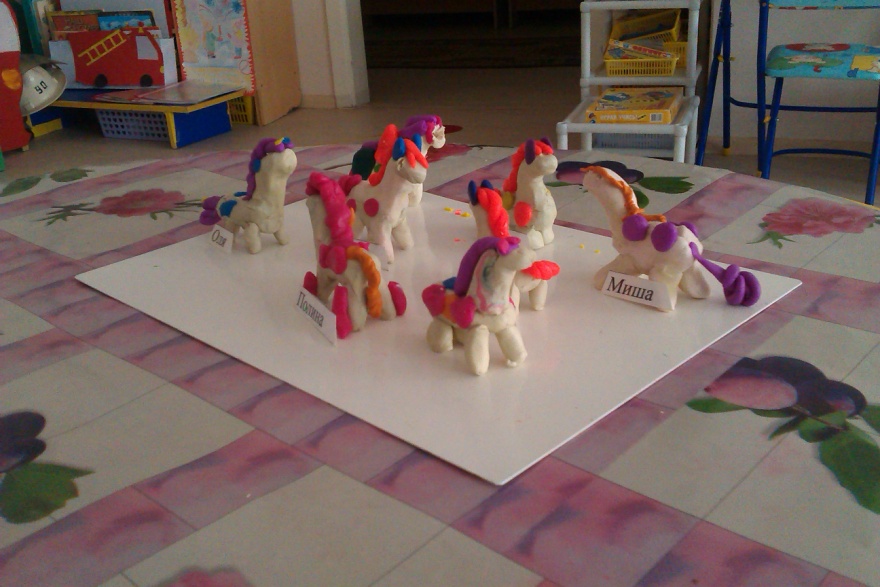 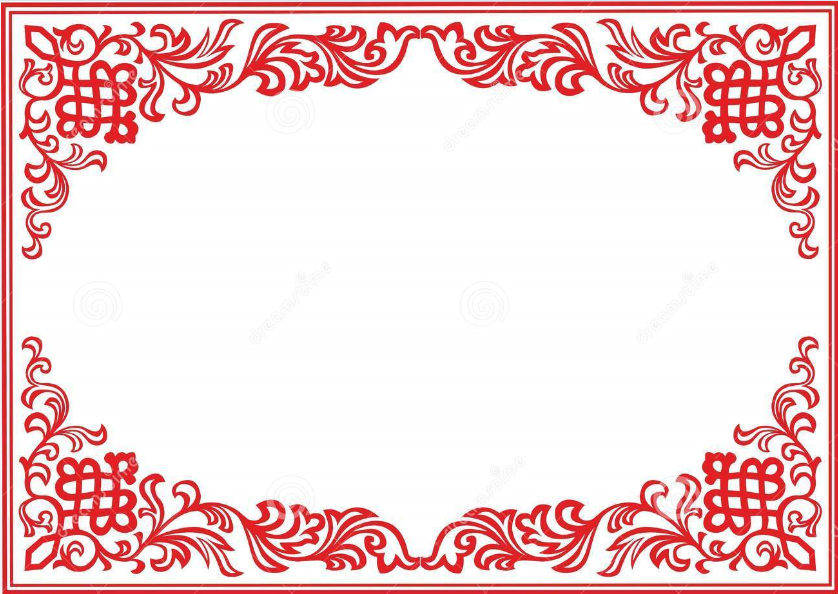 Знакомство с русскими народными играми
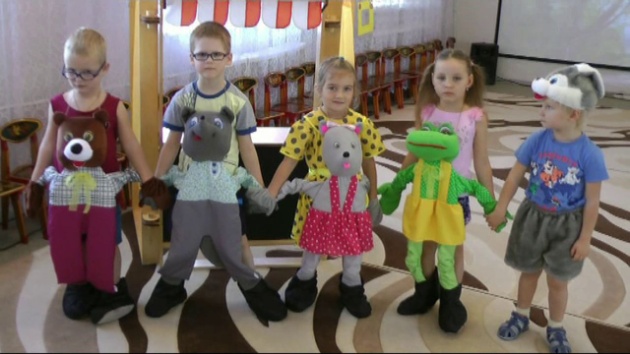 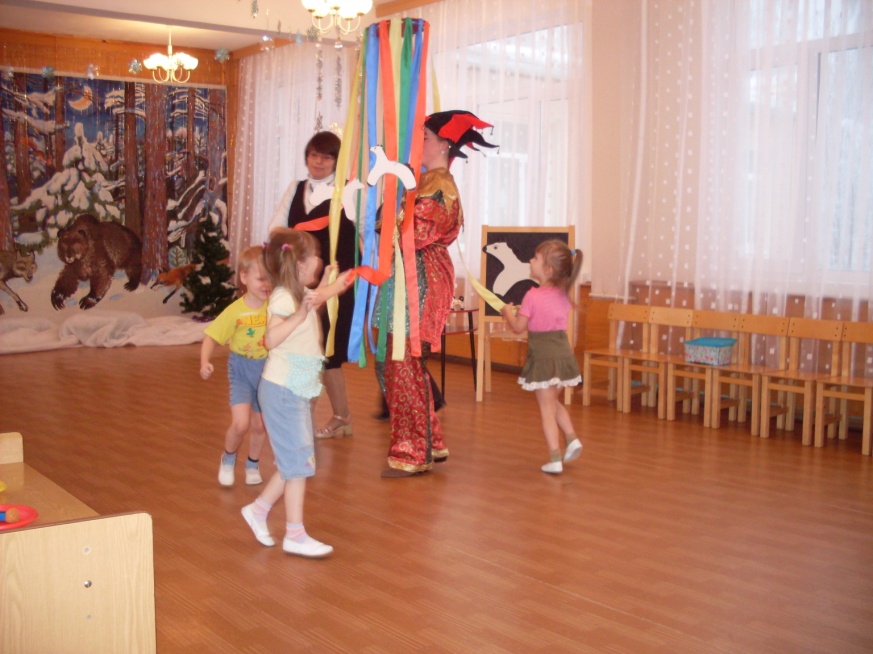 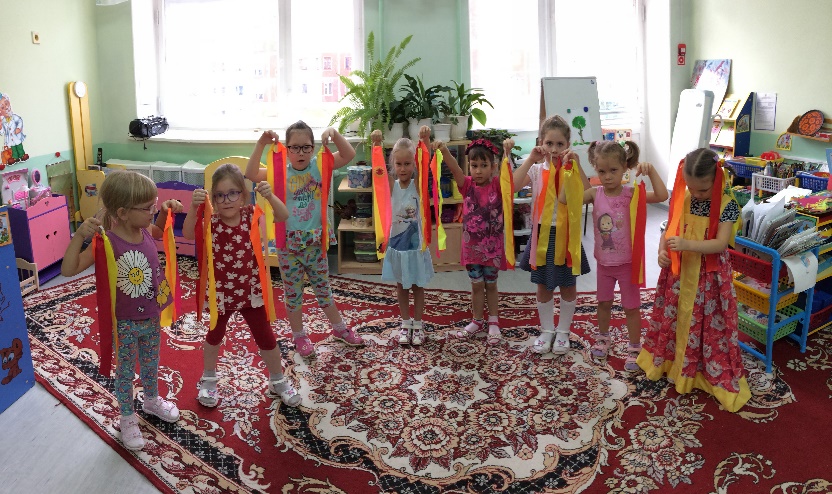 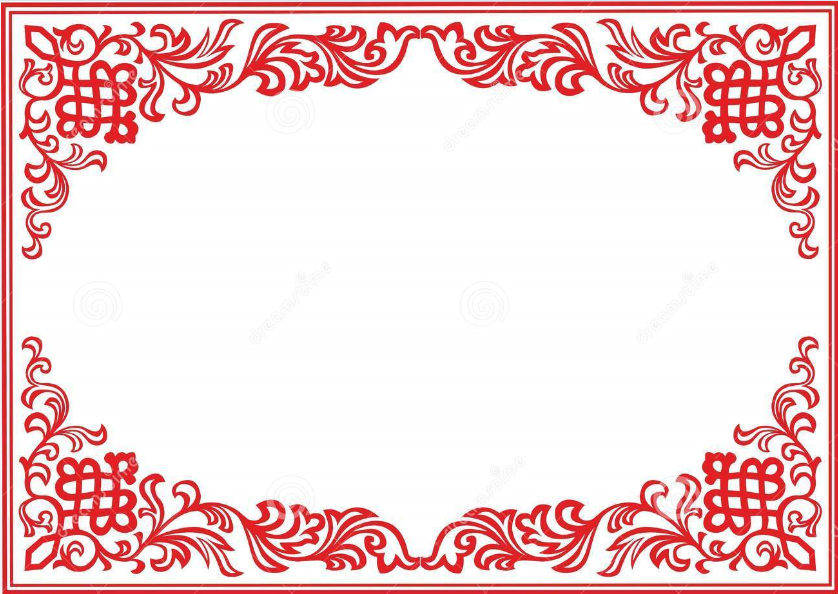 СПАСИБО ЗА ВНИМАНИЕ!
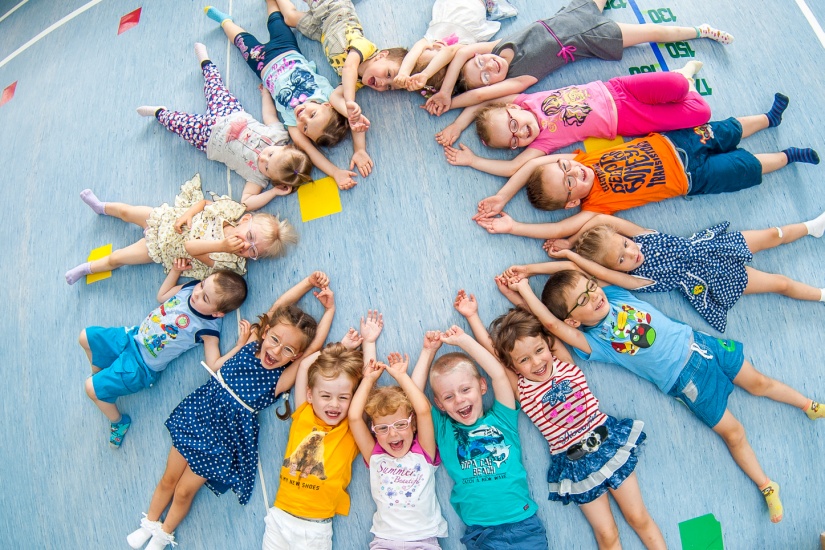